Bulk loading ISOcat data categorieswith the Data Category Interchange Format
10/24/2011
CLARIN-NL ISOcat Call 2 followup
1
DCIF
Create a valid DCIF XML document
In general by converting an existing digital resource
XSLT, Perl, …
DCIF Schema: http://www.isocat.org/12620/schemas/DCIF.rng
Human readable: http://www.isocat.org/12620/schemas/DCIF.html 
DCIF Validation levels:
Structure: Relax NG validation
Referential integrity: Schematron validation
Example: http://www.isocat.org/12620/examples/dcif-example.dcif
10/24/2011
CLARIN-NL ISOcat Call 2 followup
2
DCIF Validation Scenario in oXygen
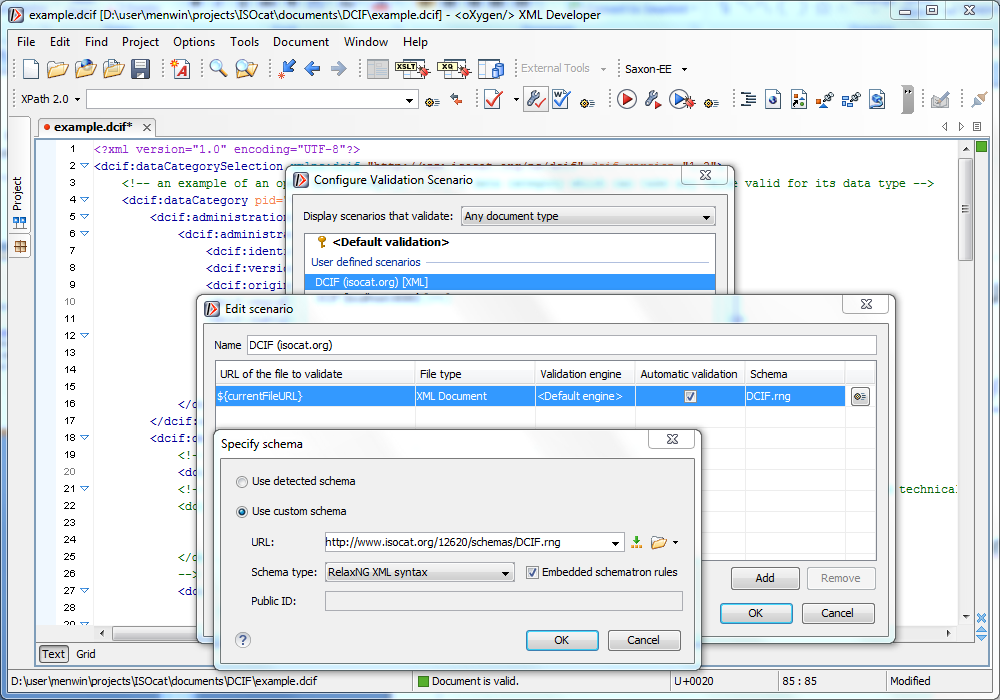 10/24/2011
CLARIN-NL ISOcat Call 2 followup
3
What will be overwritten?
PIDs
Just invent your own URI, e.g., my:DC-1
Use them to relate DCs:
Closed DC conceptual domain to simple DC
Simple DC is-a relation to another simple DC
Will be overwritten by ISOcat PIDs
Unless you have ISOcat acceptale PIDs
Version -> 1:0
Registration status -> private
Creation date -> date of import
10/24/2011
CLARIN-NL ISOcat Call 2 followup
4
Contact ISOcat sysadmin
Email: isocat@mpi.nl
If you need:
Additional languages
Additional profiles
This will require ISO TC 37 involvement, start with an import in the private profile
Additional constraint rule languages
If you’re done:
Send DCIF file
Will be validated (again )
Test import cycles on the ISOcat test server
Actual import on isocat.org
If you want to do bulk updates
10/24/2011
CLARIN-NL ISOcat Call 2 followup
5